Get help choosing your benefits!
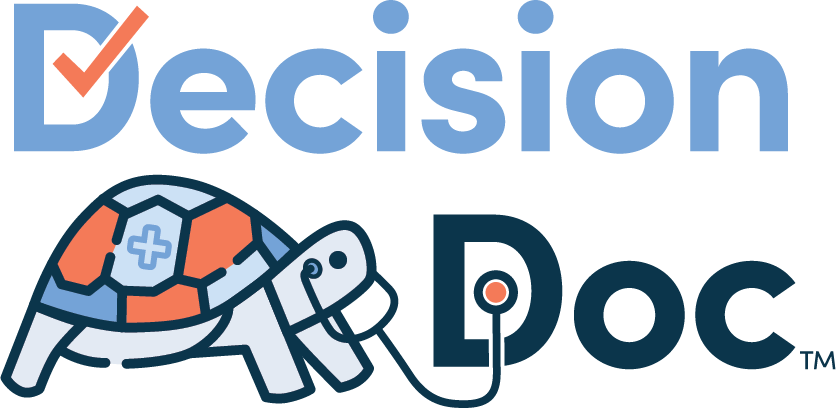 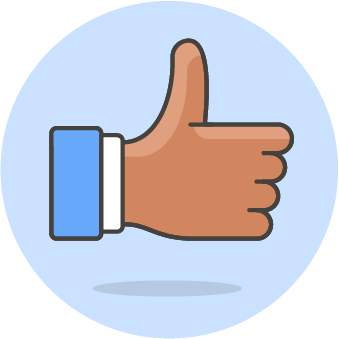 Takes 5 – 6 minutes to complete
Receive an instant Protection Score with personalized resources and guidance
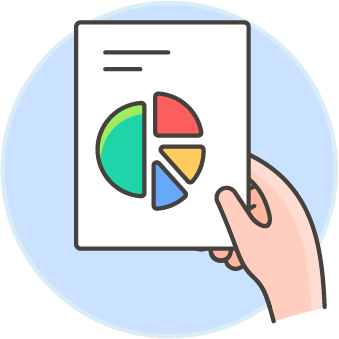 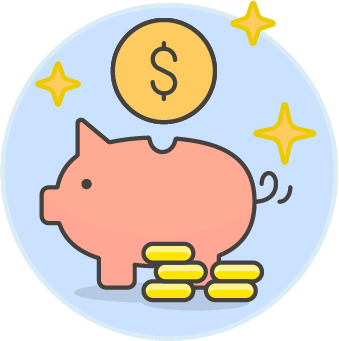 Average savings of $1,300 in annual health care costs
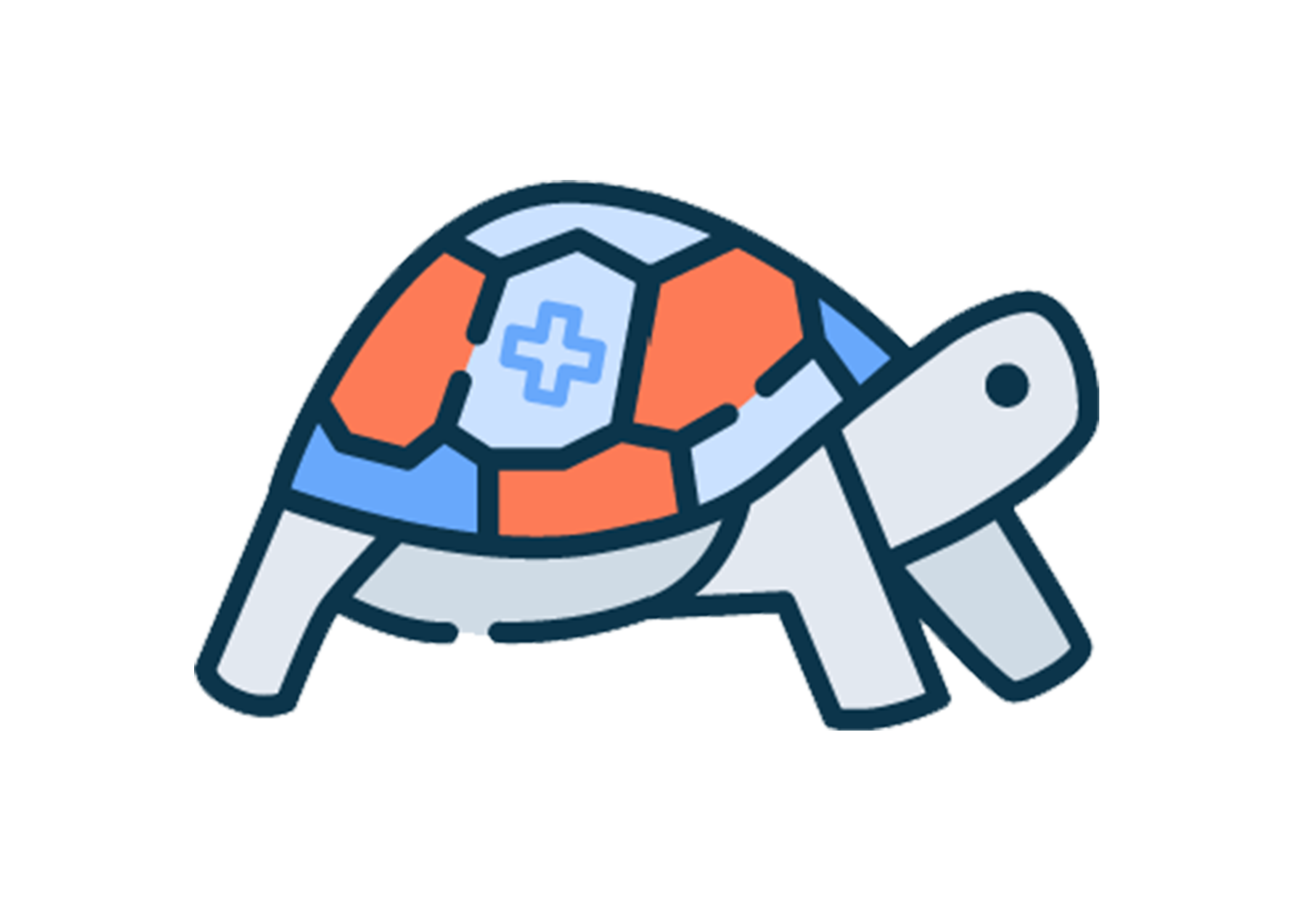 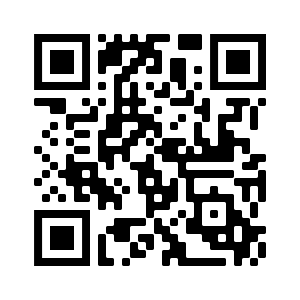 www.myhealthmath.com/cloudflare2023
2022-09-30